Convolutional Networks
Today
Convolutional Operator Recap
Convolutional Layers
Alexnet, VGG, GoogLenet, ResNet
Convolution operator
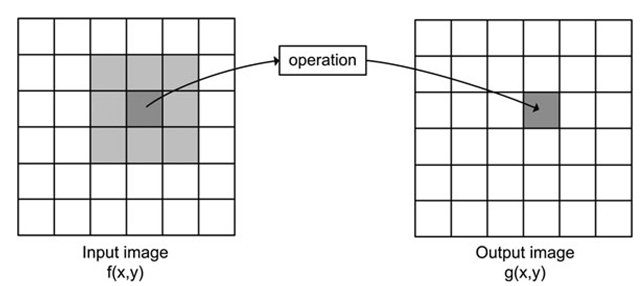 Image Credit: http://what-when-how.com/introduction-to-video-and-image-processing/neighborhood-processing-introduction-to-video-and-image-processing-part-1/
(filter, kernel)
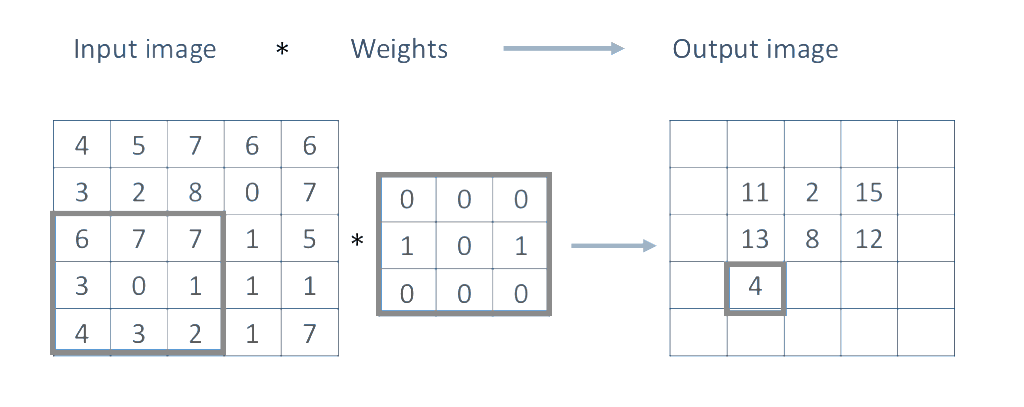 http://www.cs.virginia.edu/~vicente/recognition/animation.gif
Convolutional Layer
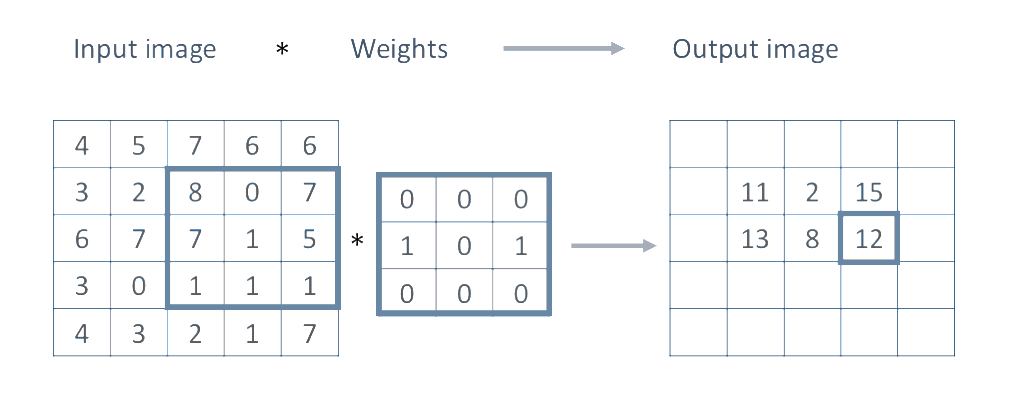 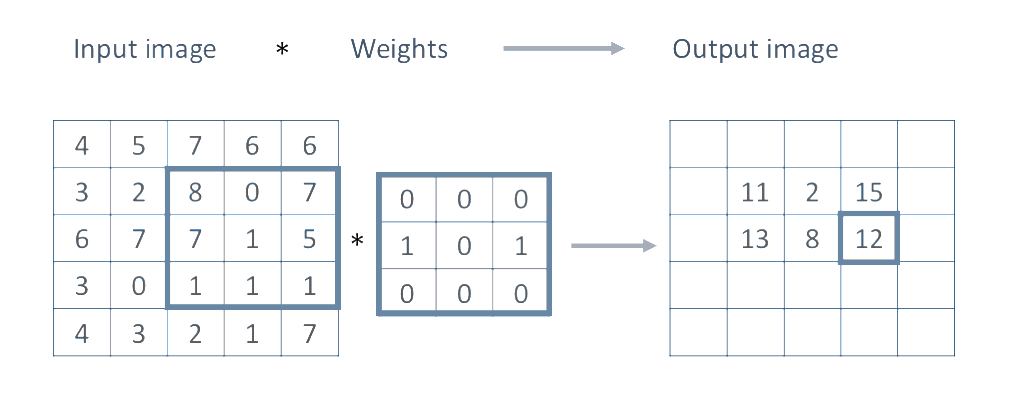 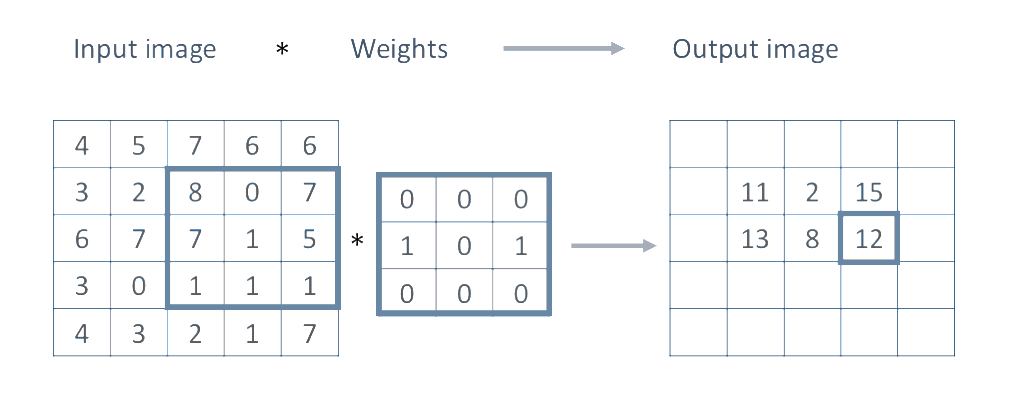 Convolutional Layer
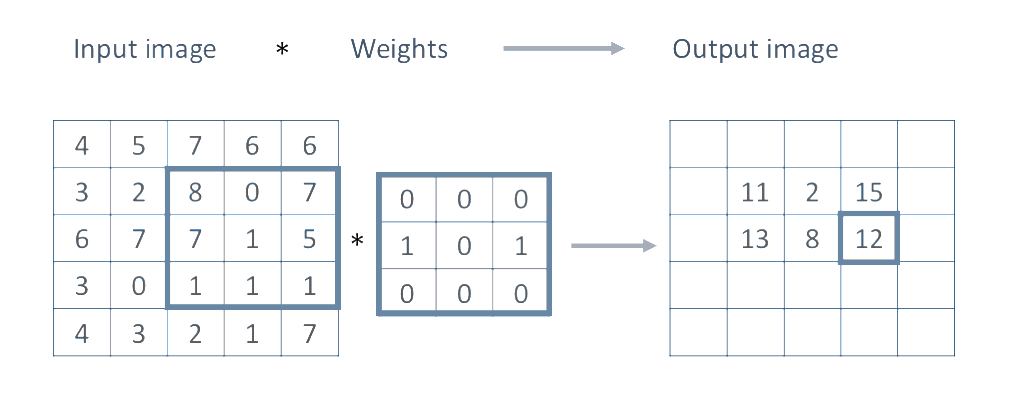 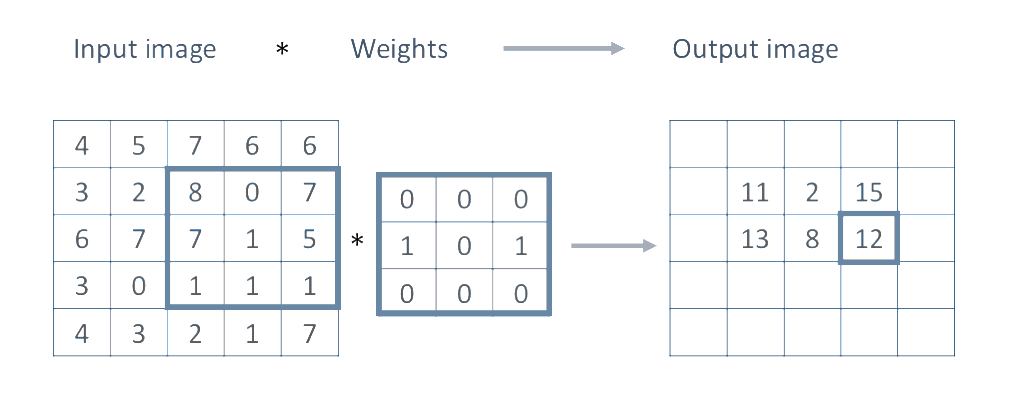 Weights
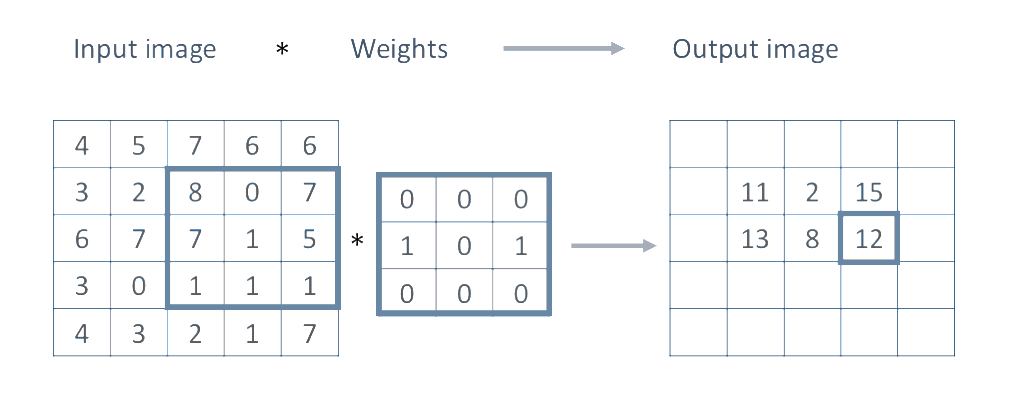 Convolutional Layer
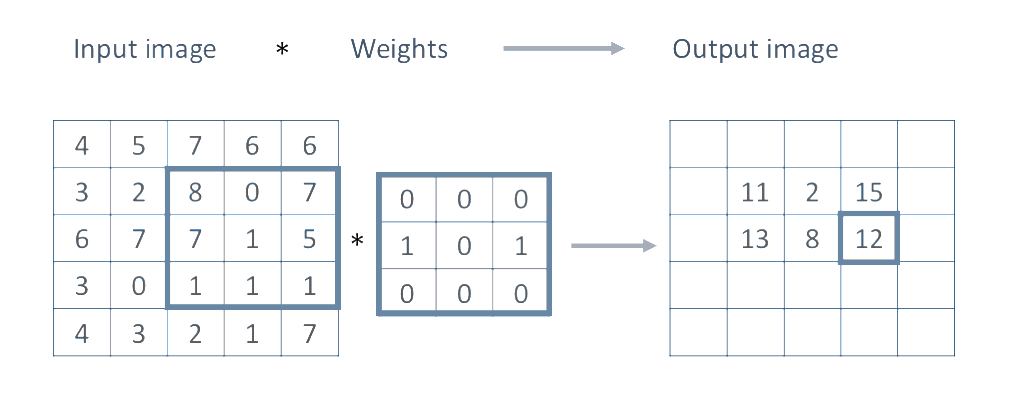 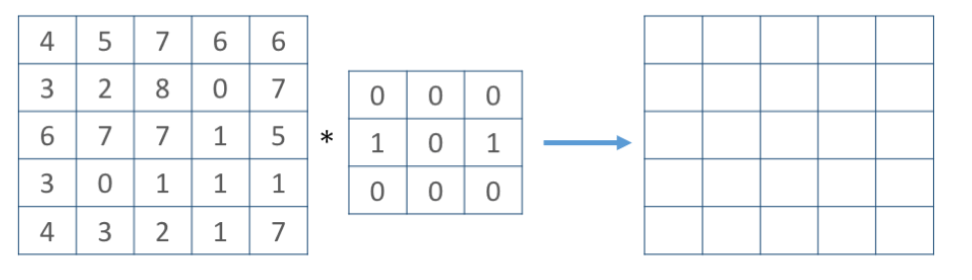 Weights
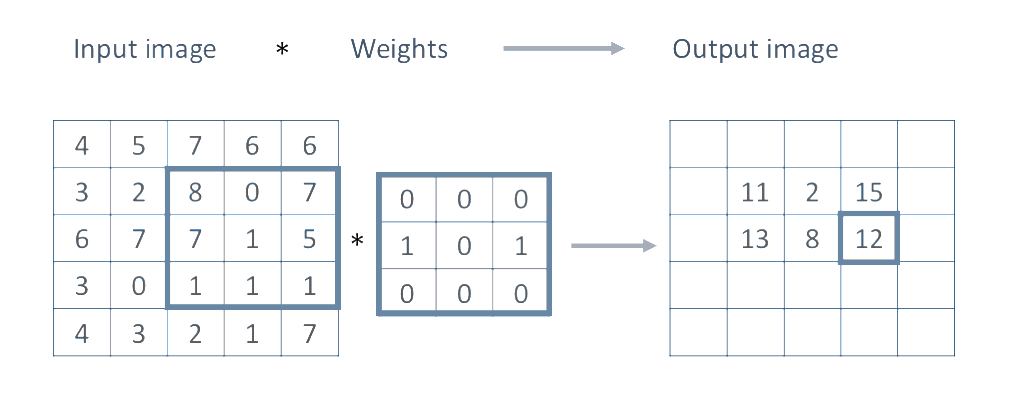 4
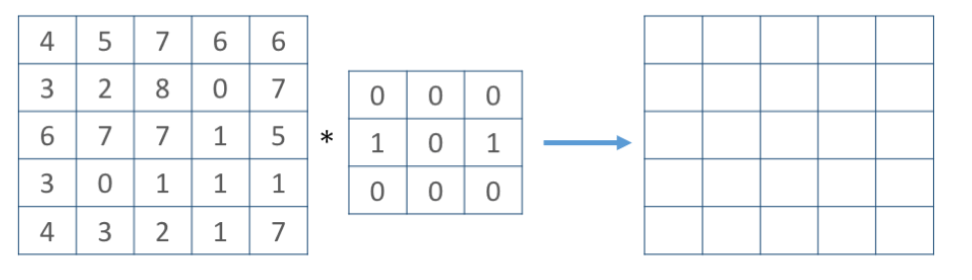 Convolutional Layer
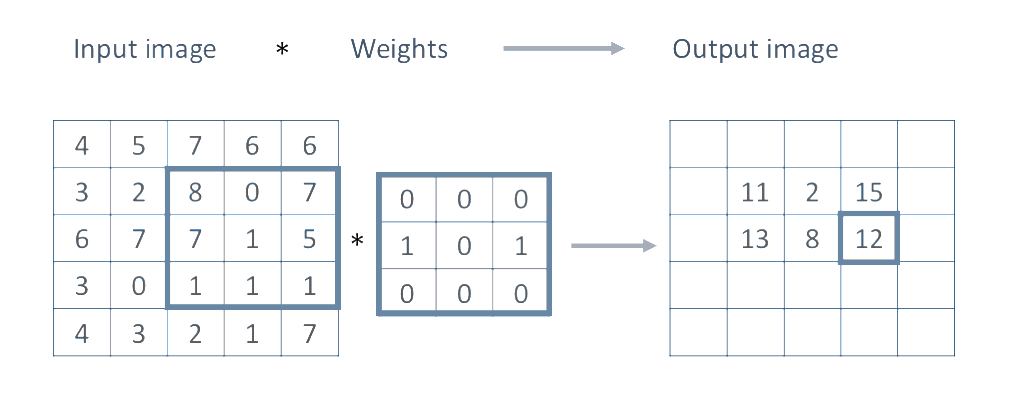 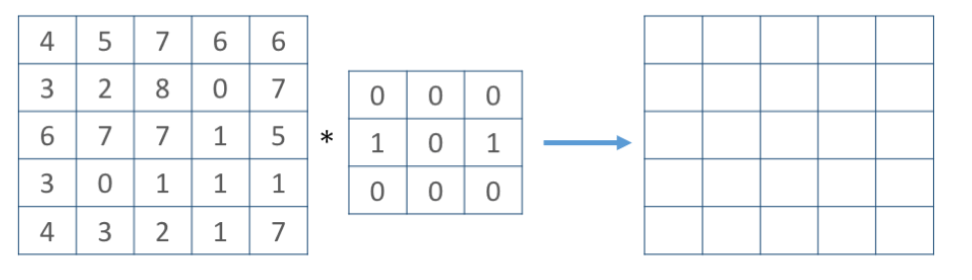 Weights
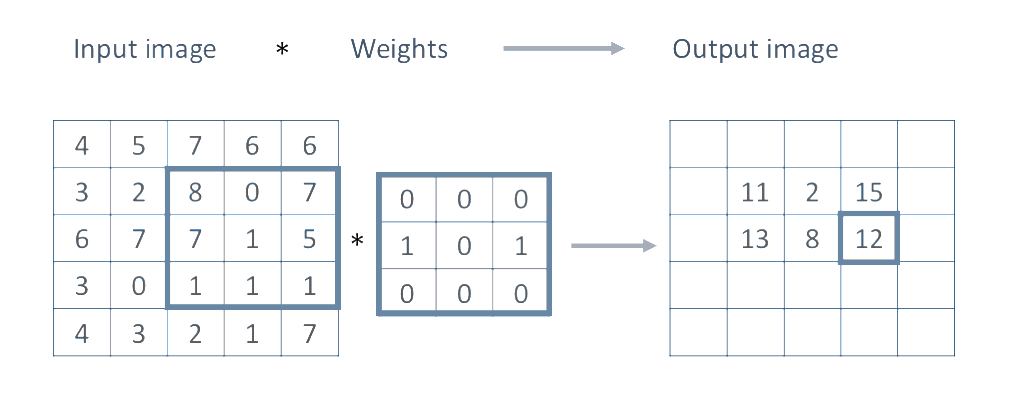 1
4
Convolutional Layer (with 4 filters)
weights:4x1x9x9
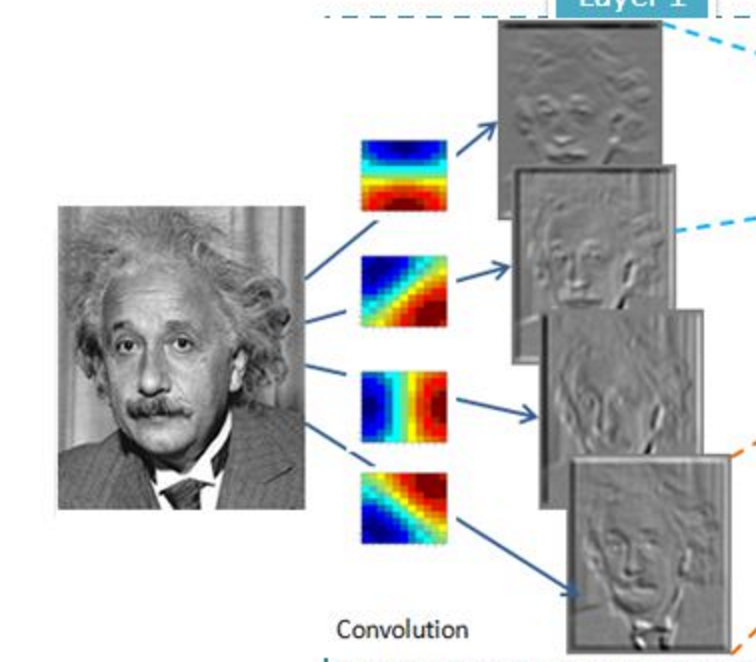 Output: 4x224x224
Input: 1x224x224
if zero padding,
and stride = 1
Convolutional Layer (with 4 filters)
weights:4x1x9x9
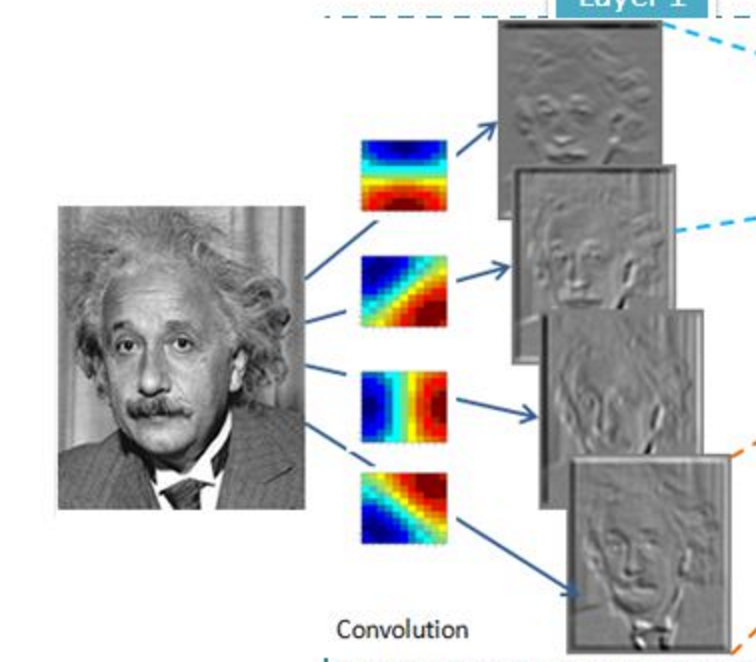 Output: 4x112x112
Input: 1x224x224
if zero padding,
but stride = 2
Convolutional Layer in Torch
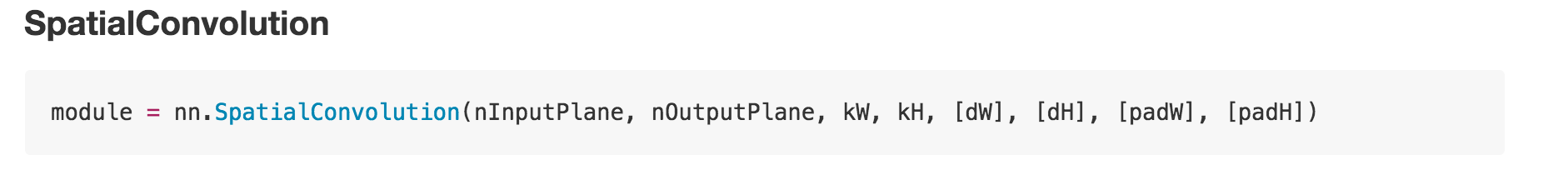 Input
kW
Output
nOutputPlane x
kH
nInputPlane
nOutputPlane (equals the number of convolutional filters for this layer)
nInputPlane (e.g. 3 for RGB inputs)
Convolutional Layer in Keras
Convolution2D(nOutputPlane, kW, kH, input_shape = (3, 224, 224), subsample = 2, border_mode = valid)
Input
kW
Output
nOutputPlane x
kH
nInputPlane
nOutputPlane (equals the number of convolutional filters for this layer)
nInputPlane (e.g. 3 for RGB inputs)
Convolutional Layers as Matrix Multiplication
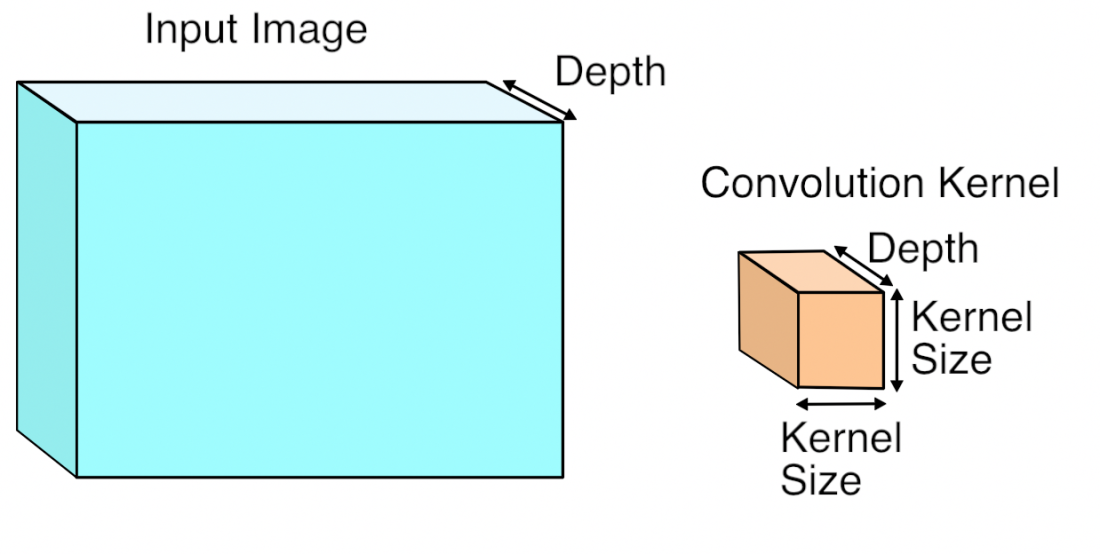 https://petewarden.com/2015/04/20/why-gemm-is-at-the-heart-of-deep-learning/
Convolutional Layers as Matrix Multiplication
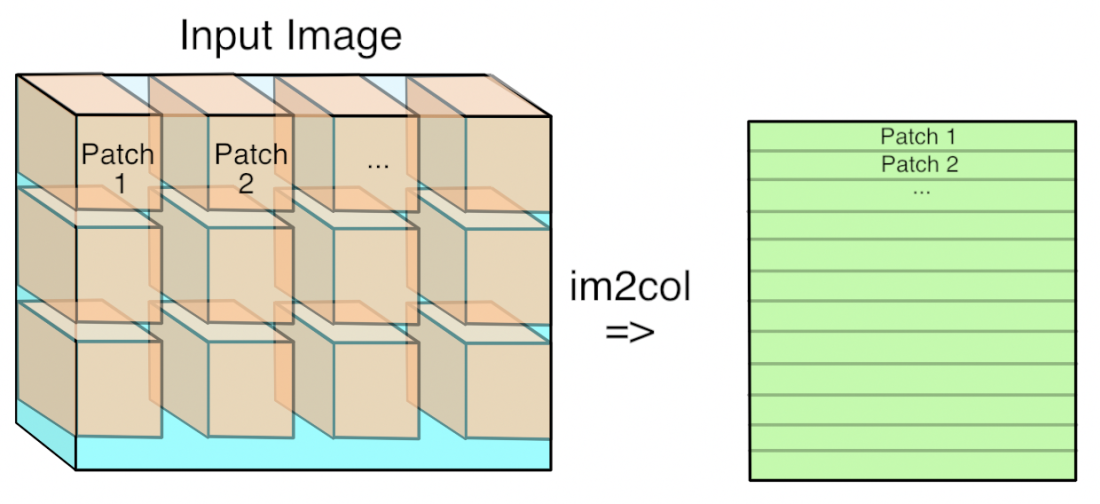 https://petewarden.com/2015/04/20/why-gemm-is-at-the-heart-of-deep-learning/
Convolutional Layers as Matrix Multiplication
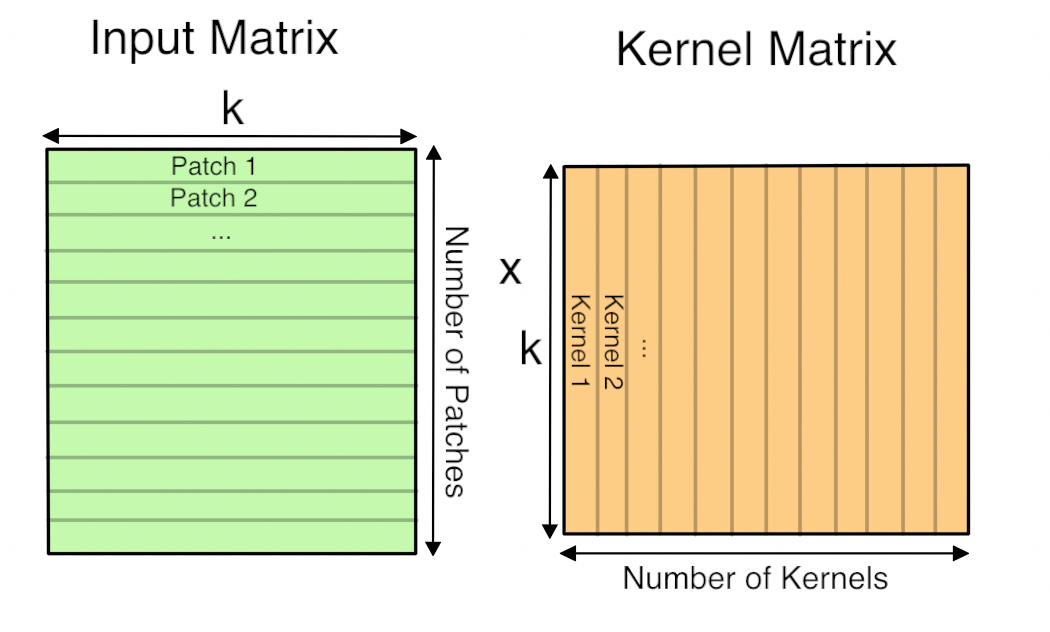 Pros?
Cons?
https://petewarden.com/2015/04/20/why-gemm-is-at-the-heart-of-deep-learning/
Convolutional Network: LeNet
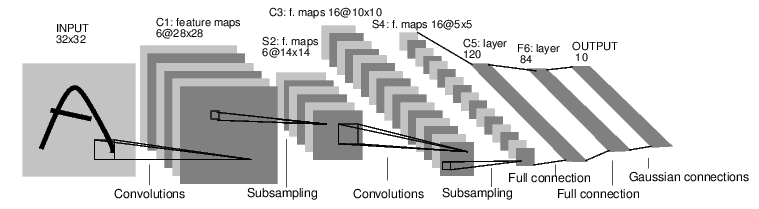 LeNet in Keras
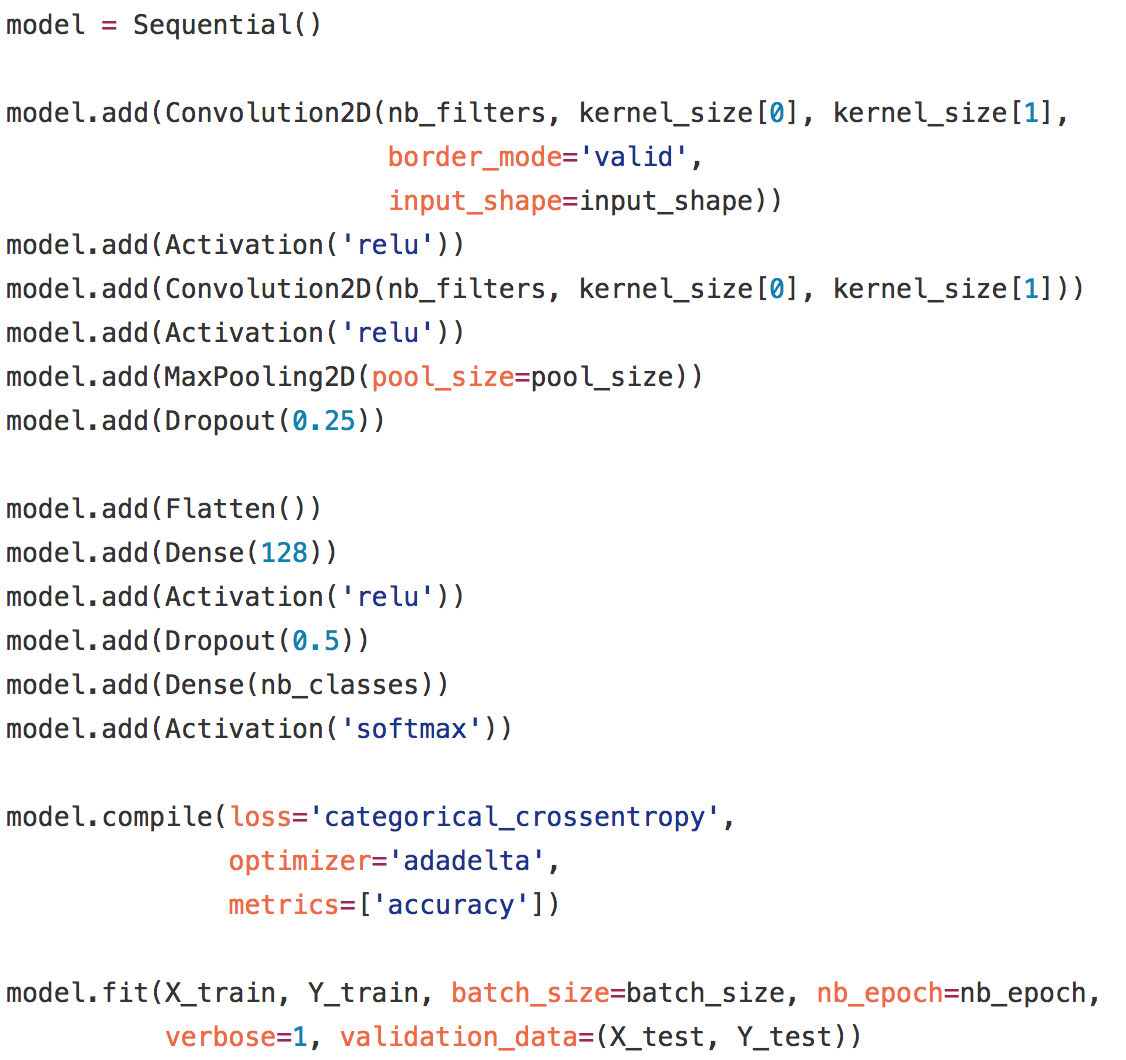 SpatialMaxPooling Layer
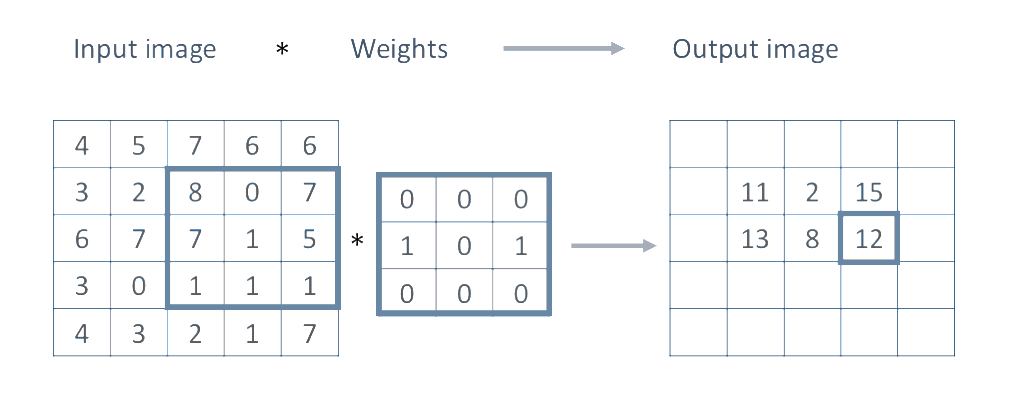 take the max in this neighborhood
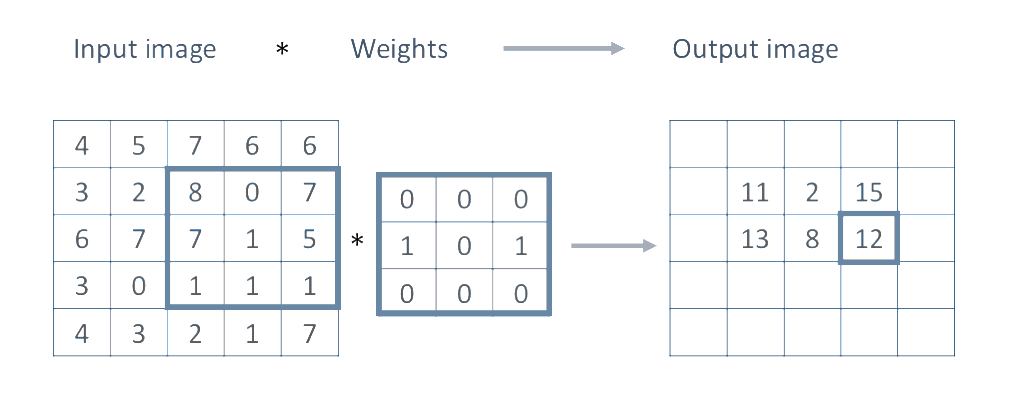 8
8
8
8
8
Alexnet
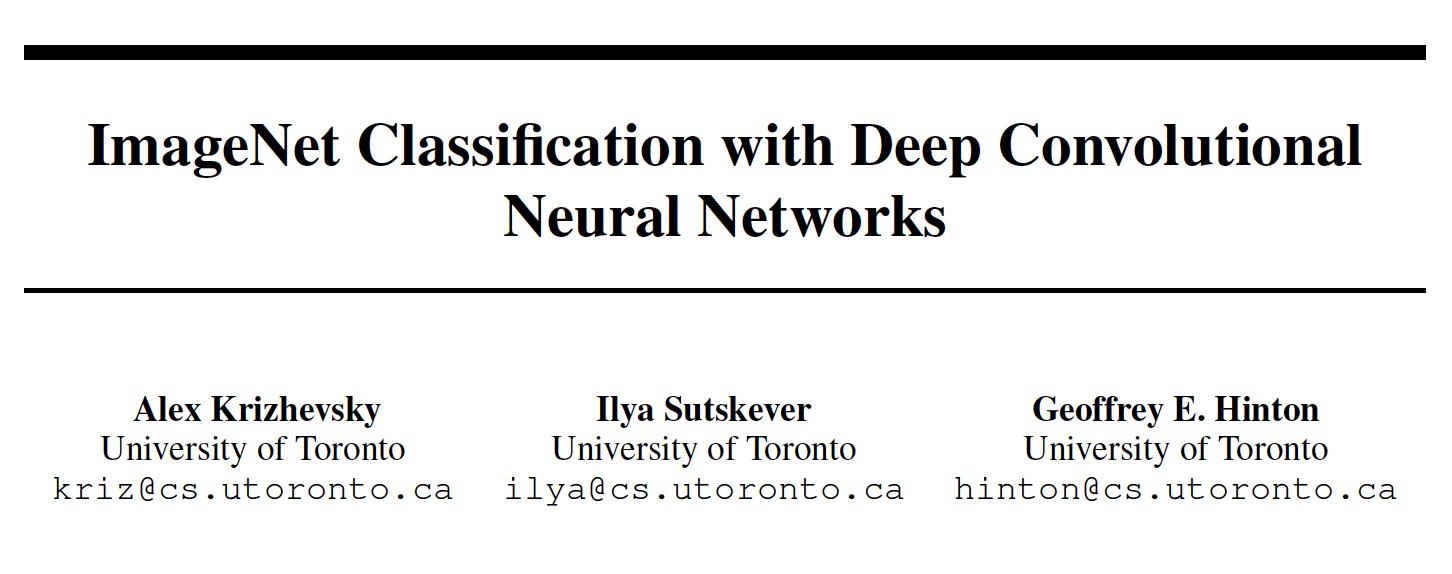 The Problem: Classification
Classify an image into 1000 possible classes:e.g. Abyssinian cat, Bulldog, French Terrier, Cormorant, Chickadee, 
red fox, banjo, barbell, hourglass, knot, maze, viaduct, etc.
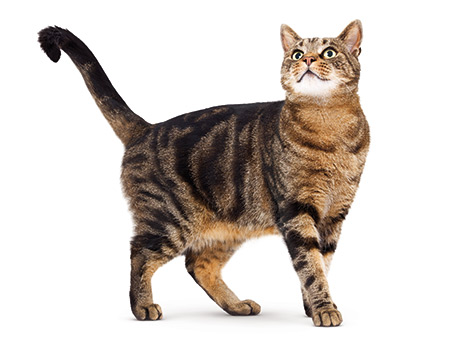 cat, tabby cat  (0.71)Egyptian cat (0.22)
red fox (0.11)
…..
The Data: ILSVRC
Imagenet Large Scale Visual Recognition Challenge (ILSVRC): Annual Competition
1000 Categories
~1000 training images per Category
~1 million images in total for training
~50k images for validation
Only images released for the test set but no annotations, evaluation is performed centrally by the organizers (max 2 per week)
The Evaluation Metric: Top K-error
Top-1 accuracy: 0.0
Top-1 error: 1.0
Top-2 accuracy: 0.0
Top-2 error: 1.0
True label: Abyssinian cat
Top-3 accuracy: 0.0
Top-3 error: 1.0
Top-4 accuracy: 1.0
Top-4 error: 0.0
Top-5 error: 0.0
Top-5 accuracy: 1.0
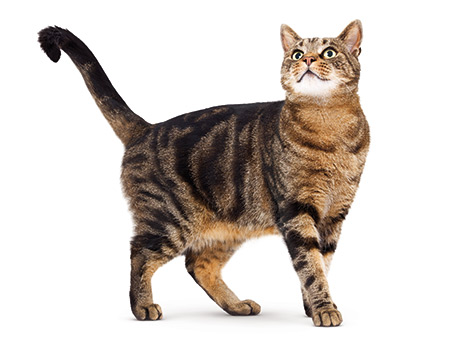 cat, tabby cat  (0.61)Egyptian cat (0.22)
red fox (0.11)
Abyssinian cat (0.10)
French terrier (0.03)
…..
Top-5 error on this competition (2012)
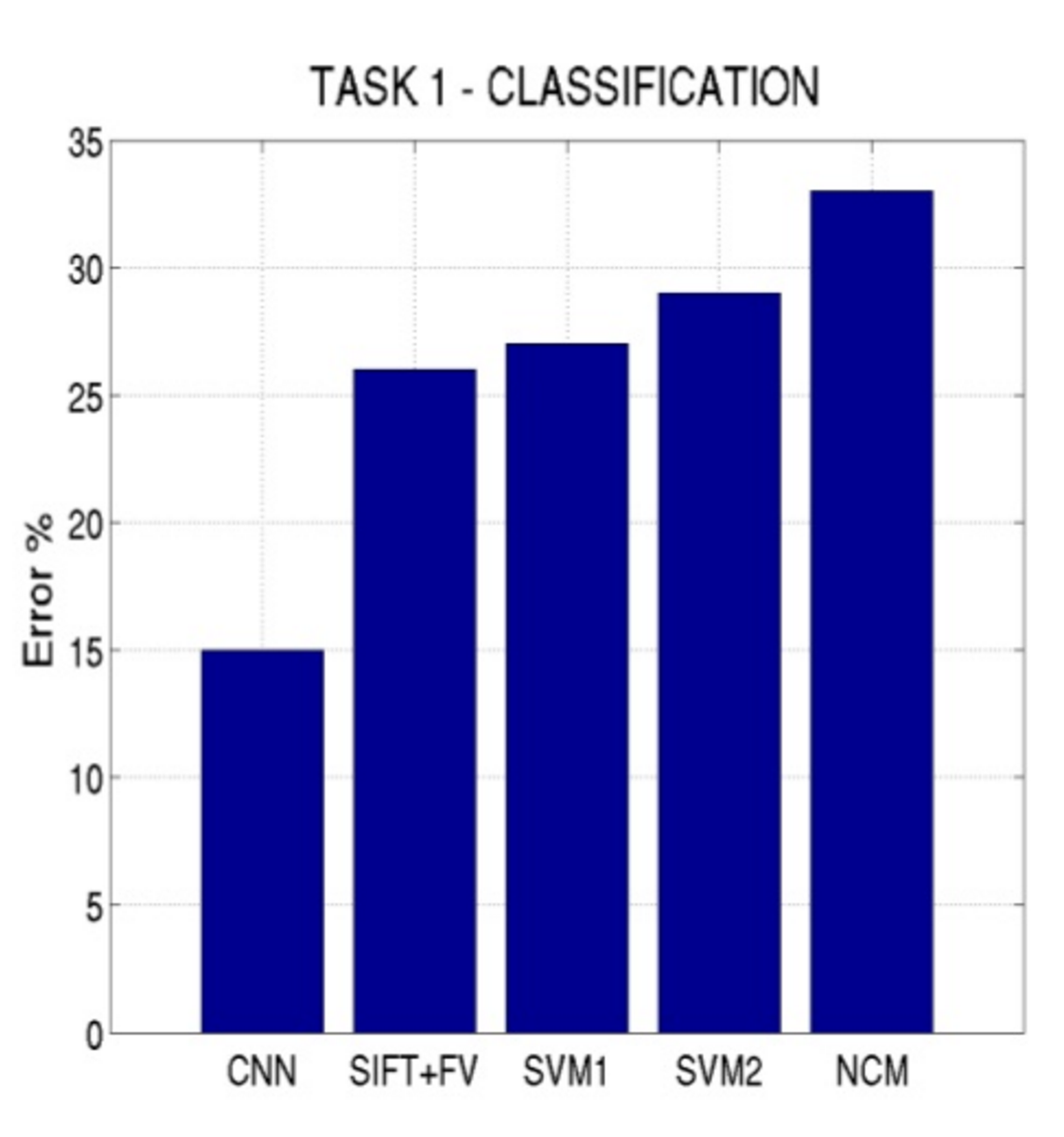 Alexnet
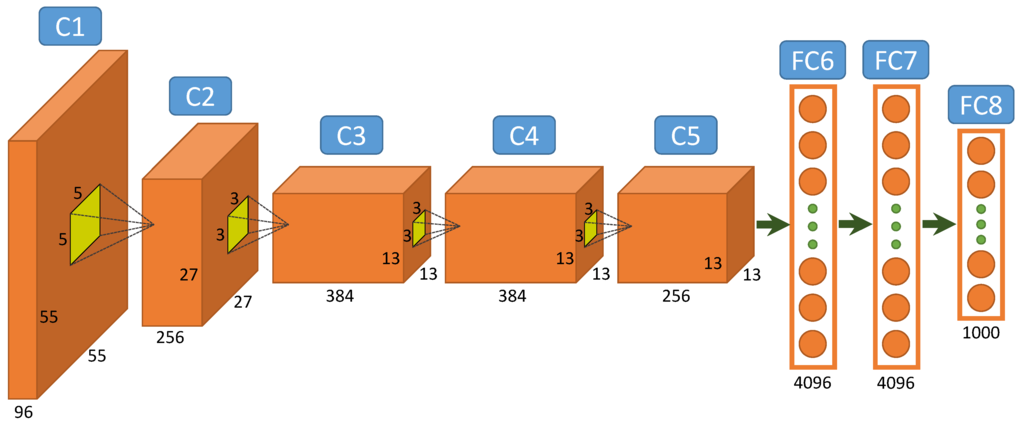 https://www.saagie.com/fr/blog/object-detection-part1
What is happening?
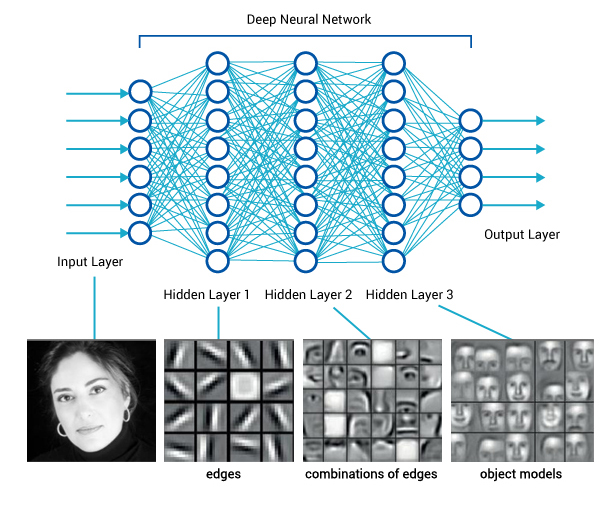 https://www.saagie.com/fr/blog/object-detection-part1
Other Important Aspects
Using ReLUs instead of Sigmoid or Tanh
Momentum + Weight Decay
Dropout (Randomly sets Unit outputs to zero during training) 
GPU Computation!
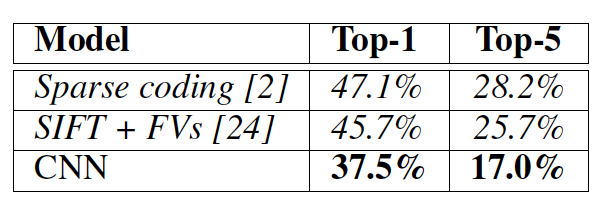 Alexnet in Keras
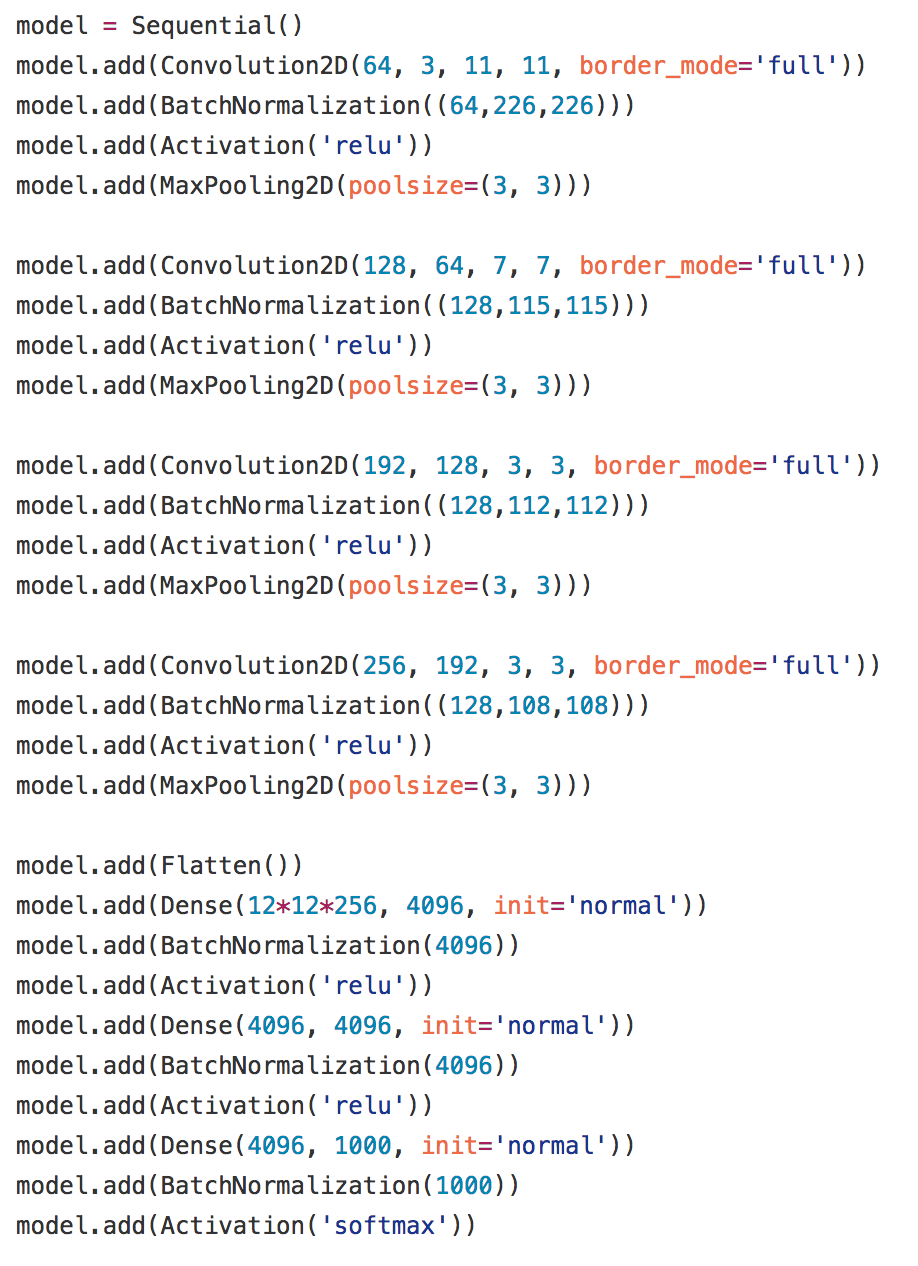 BatchNormalization Layer
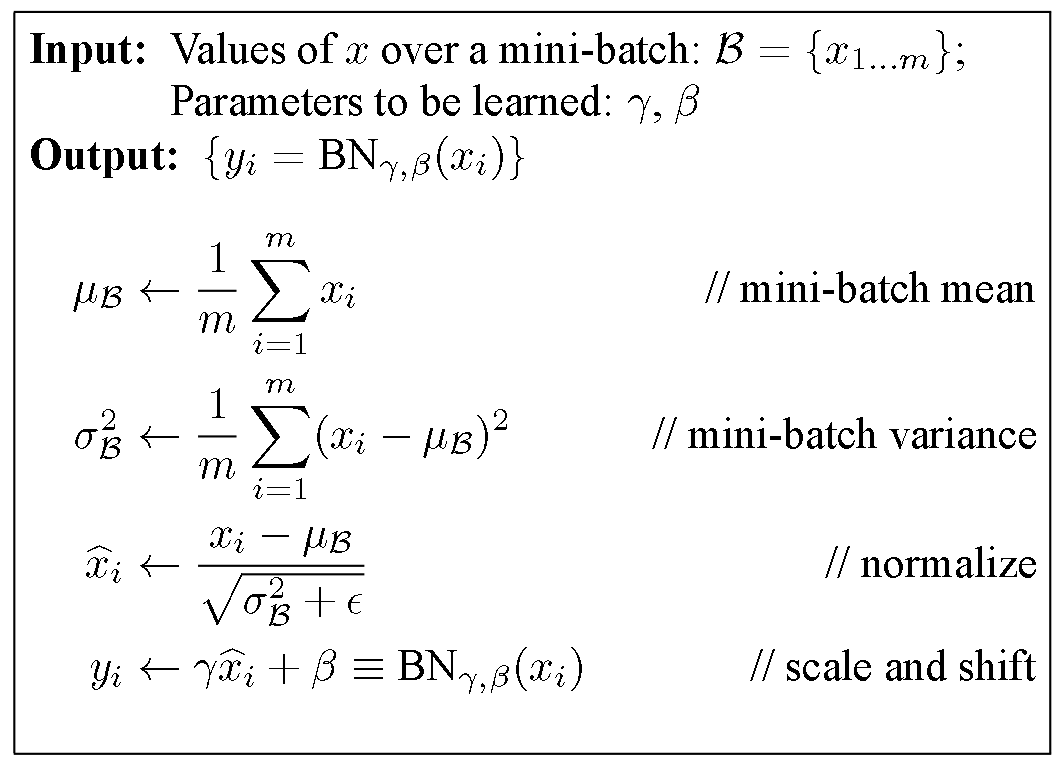 VGG Network
Top-5:
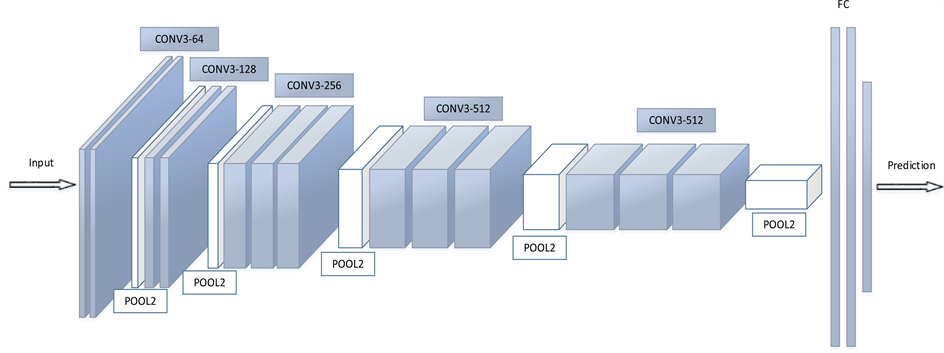 Keras: https://gist.github.com/baraldilorenzo/07d7802847aaad0a35d3
Simonyan and Zisserman, 2014.
GoogLeNet
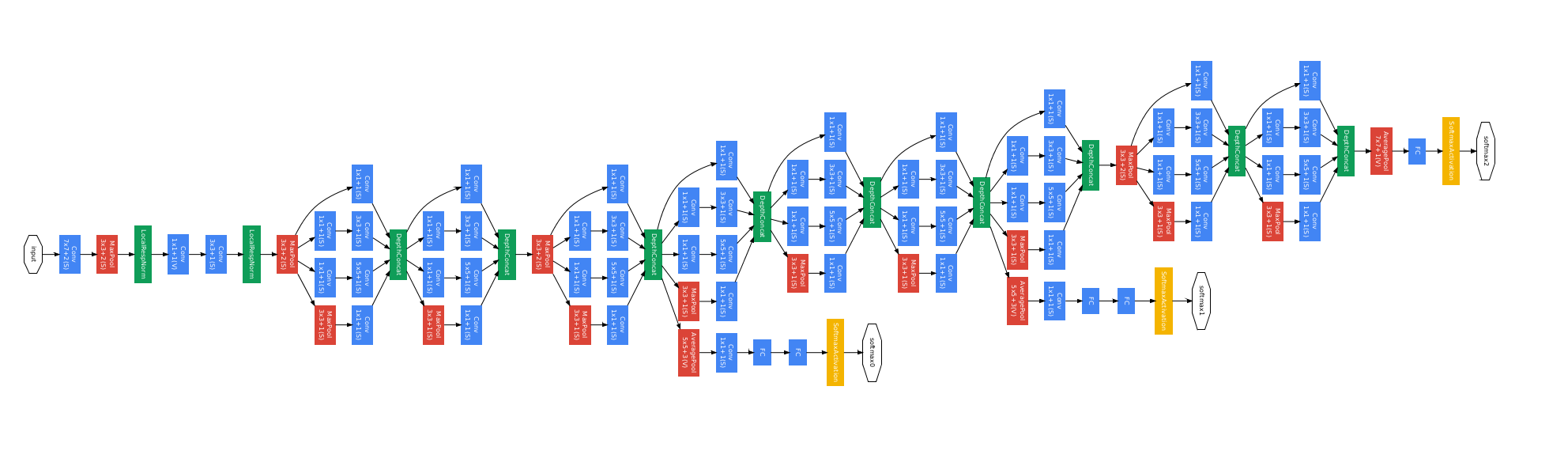 Keras: https://gist.github.com/joelouismarino/a2ede9ab3928f999575423b9887abd14
Szegedy et al. 2014
ResNet
Sorry, does not fit in slide.
http://felixlaumon.github.io/assets/kaggle-right-whale/resnet.png
Keras: https://github.com/raghakot/keras-resnet/blob/master/resnet.py
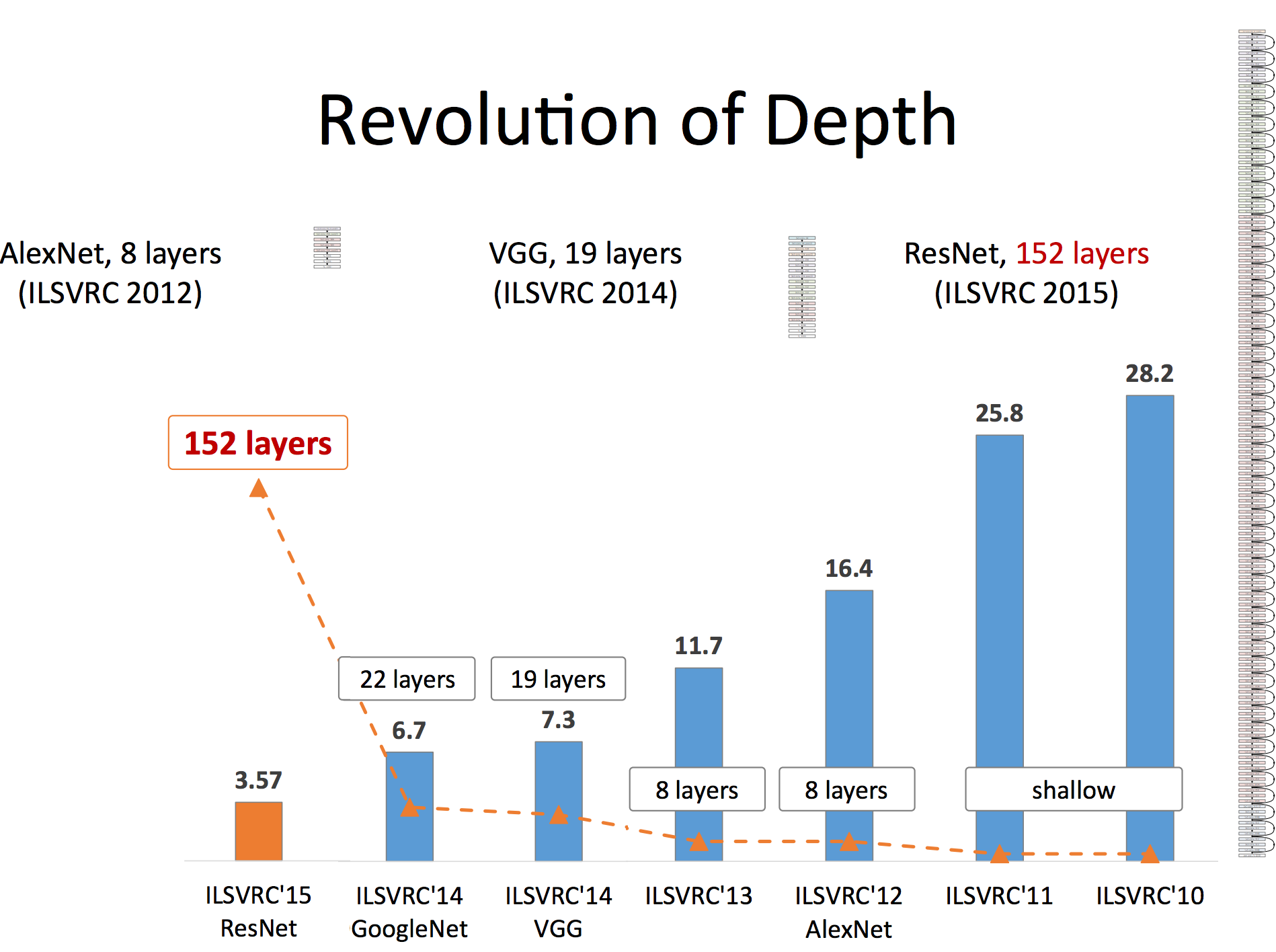 Slide by Mohammad Rastegari
Questions?
33